Geometria descrittiva dinamica
Indagine insiemistica sulla doppia proiezione ortogonale di Monge
COMPENETRAZIONE  DI  SOLIDI  DI ROTAZIONE
Il disegno è stato eseguito 
nell’a. s. 2007/2008 

da Vicentini Greta
della classe 1E
 
Del Liceo Artistico Statale
 «G.Misticoni» di Pescara

per la materia 
«Discipline geometriche» 
relativa al corso sperimentale
«Progetto Leonardo»

Insegnante:
 Prof. Elio Fragassi
COMPENETRAZIONE  DI DUE CONI CIRCOLARI RETTI  IN POSIZIONI OPPOSTE RISPETTO A  p1
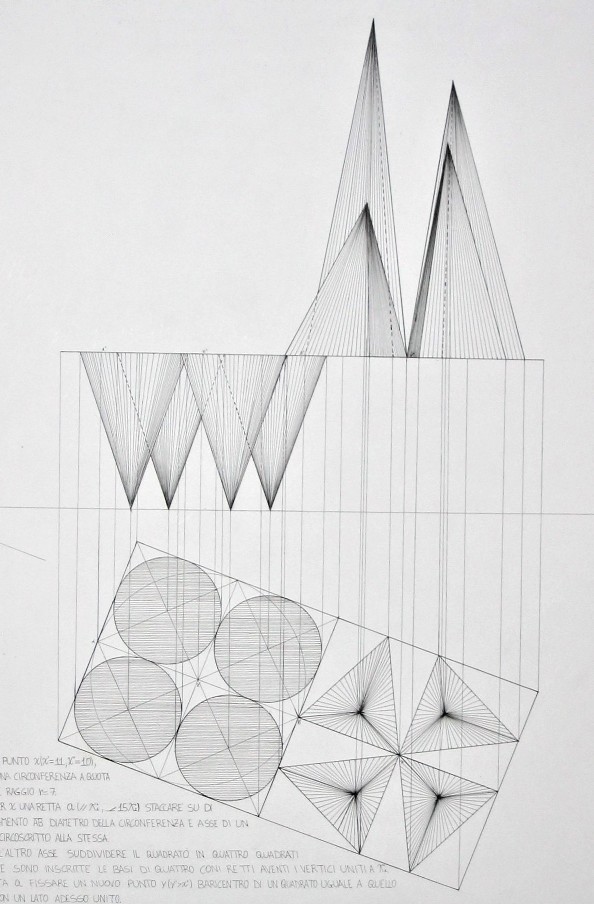 Indice
1 – Solidi della composizione
2 – Definizione del ribaltamento e dei punti estremi della curva
3 – Esemplificazione della procedura operativa
4 – Applicazione della procedura operativa
5 – Immagine di sintesi con evidenziazione del solido risultante per sottrazione
Il materiale può essere riprodotto citando la fonte
Autore   Prof. Arch. Elio Fragassi
Torna a indice
GEOMETRIA DESCRITTIVA DINAMICA – COMPENETRAZIONE DI SOLIDI DI ROTAZIONE  (Dati)
V’’
Trattasi della compenetrazione tra due coni così collocati nello spazio del diedro
t2b
Cono circolare retto di colore verde con la base unita a p1 e l’asse parallelo a p2 e perpendicolare a p1
Cono circolare retto di colore blu con il vertice unito a p1 e l’asse parallelo a p2 e perpendicolare a p1.
La base circolare è a quota costante, quindi parallela al piano p1.
V’’
lt
Le proiezioni dei due vertici hanno valori numeri dell’aggetto differenti
V’
Per questo motivo gli assi dei due solidi appartengono ad un piano b (t1b; t2b) proiettante in prima proiezione passante per i due vertici
V’
t1b
Torna a indice
GEOMETRIA DESCRITTIVA DINAMICA – COMPENETRAZIONE DI SOLIDI DI ROTAZIONE  (1)
Data la posizione dei due solidi per definire i punti di quota minima e massima della curva è necessario effettuare il ribaltamento del piano b contenente i vertici e gli assi dei due coni
t2b
Y’’
Definita, quindi, la posizione ribaltata dei due coni siamo in grado di individuare i punti ribaltati (X’’) e (Y’’) da cui, per proiezione, X’ e Y’ appartenenti al piano b che contiene anche le generatrici dei due solidi.
X’’
lt
Per determinare i punti X’’ e Y’’ è necessario definire le proiezioni delle generatrici del cono verde appartenenti al piano b verificando che i punti proiettati X’’ e Y’’ siano congruenti anche con il ribaltamento inverso del piano b.
(t2b)
X’
(X’’)
Y’
t1b
(Y’’)
Torna a indice
GEOMETRIA DESCRITTIVA DINAMICA – COMPENETRAZIONE DI SOLIDI DI ROTAZIONE  (2)
Per determinare i punti intermedi che disegnano la curva d’intersezione tra i due solidi utilizziamo il concetto di sezione del cono con un piano a (t1a; t2a) orizzontale
¥
Operando in questo modo i due coni verranno sezionati, contemporaneamente, dal piano a determinando due circonferenze complanari appartenenti rispettivamente ai due solidi.
t2a
B’’
A’’
lt
Le due circonferenze si intersecano in due punti A(A’; A’’) e B(B’; B’’) che definiscono due distinti punti intermedi appartenenti, contemporaneamente, ai due solidi.
B’
Essi rappresentano due punti intermedi della curva di compenetrazione tra i due solidi di rotazione
A’
Torna a indice
GEOMETRIA DESCRITTIVA DINAMICA – COMPENETRAZIONE DI SOLIDI DI ROTAZIONE  (3)
Ripetendo questa operazione e immaginando di spostare il piano di sezione a quote diverse si otterranno tante circonferenze complanari che intersecandosi determinano coppie di punti che appartengono contemporaneamente ad entrambe le superfici dei due solidi che si compenetrano.
t2a7
t2a6
t2a5
Data la posizione dei due coni con l’aumentare della quota del piano di sezione mentre la circonferenza del cono blu aumenta quella del cono verde diminuisce.
t2a4
t2a3
t2a2
t2a1
lt
Per concludere le operazioni di sezione si conduce il piano a7 in modo da contenere la base del cono blu identificando, così, la circonferenza di chiusura del solido risultante
Per completare la definizione dei punti che determinano la curva riportiamo anche i punti di minimo e massimo determinati nella diapositiva n° 3.
Ora collegando tra loro tutti i punti, così determinati, si definisce la curva di compenetrazione come luogo geometrico appartenente contemporaneamente alle differenti falde dei due coni.
Torna a indice
GEOMETRIA DESCRITTIVA DINAMICA – COMPENETRAZIONE DI SOLIDI DI ROTAZIONE  (4)
Solido risultante dalla compenetrazione
Ad operazione conclusa dissolvendo le parti nascoste l’immagine dei due coni si presenta come nel disegno posto a fianco
Sezione del cono sulla base
Sezione del cono sulla falda
Se immaginiamo di far scorrere  le parti sezionate dei due coni si mette in evidenza la forma del solido risultante dalla compenetrazione
In questo caso il cono blu viene attraversato dal cono verde sia sulla falda con una curva ovoidale che sulla base con una circonferenza
Parte di cono verde persa compenetrato il cono blu
Il cono verde nell’attraversare il cono blu perde una parte che va ad identificare il solido risultante dalla compenetrazione
Torna a indice
Per maggiore completezza ed approfondimento degli argomenti si può consultare il seguente sito

https://www.eliofragassi.it/